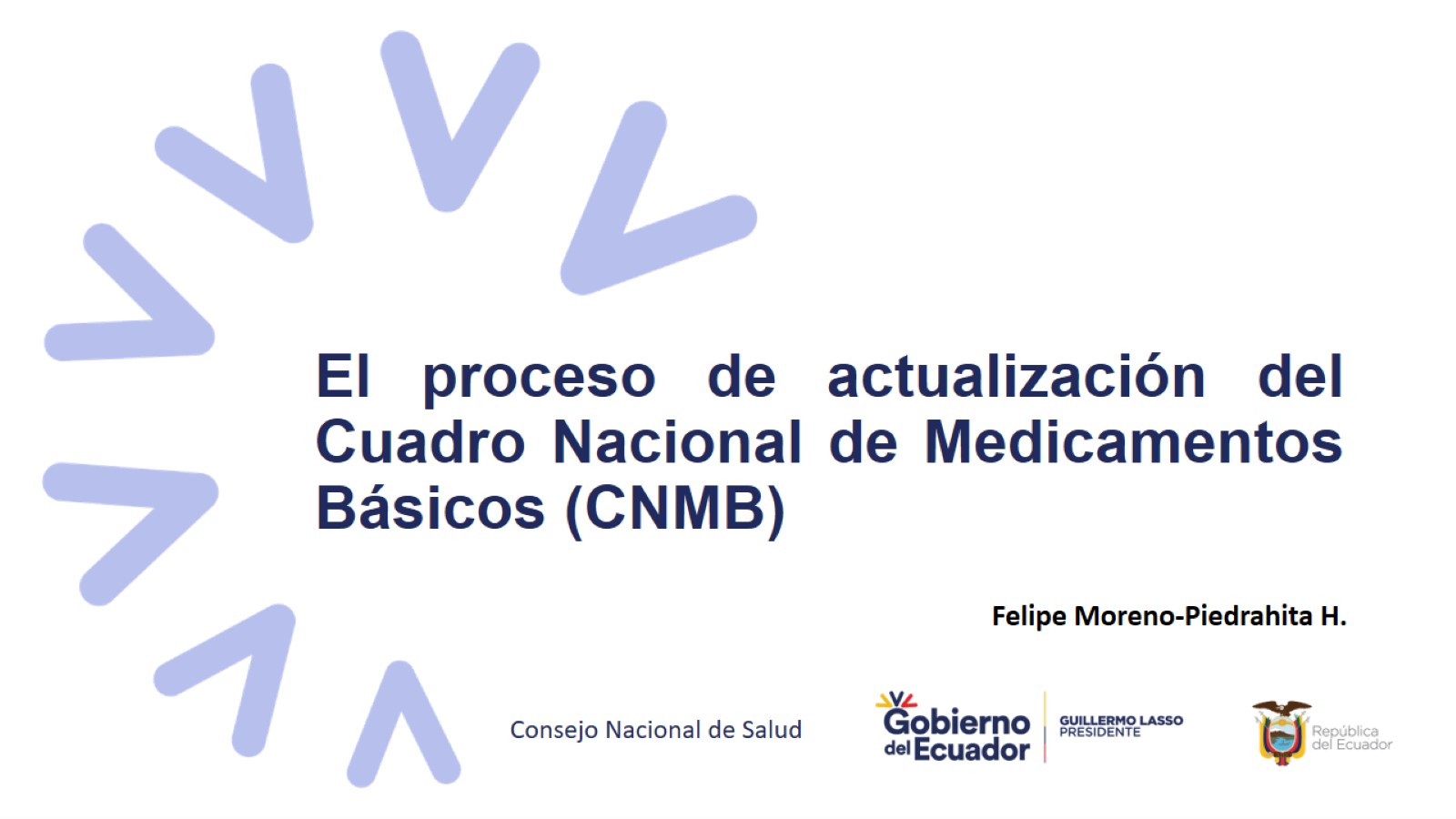 El proceso de actualización delCuadro Nacional de Medicamentos Básicos (CNMB)
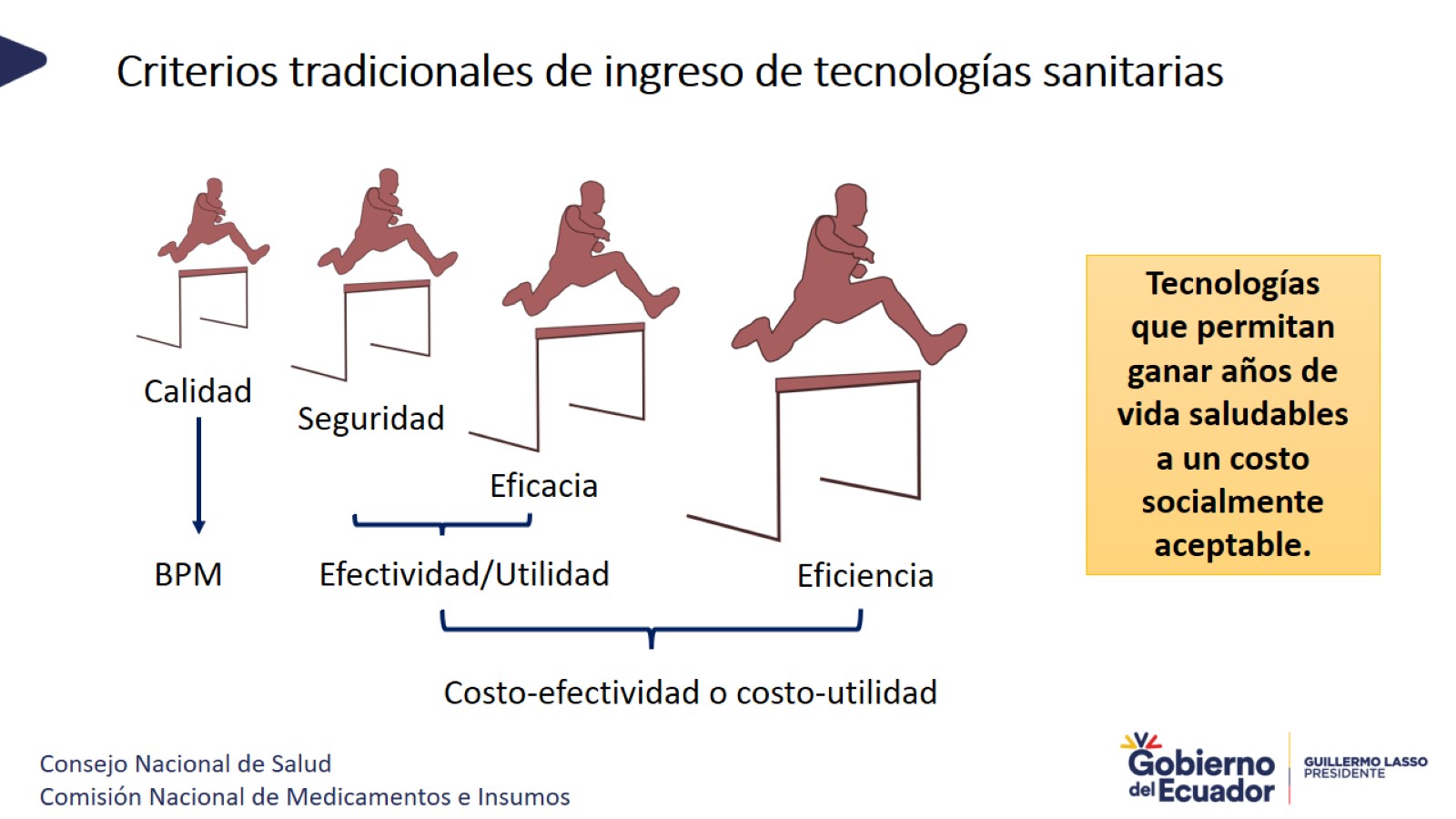 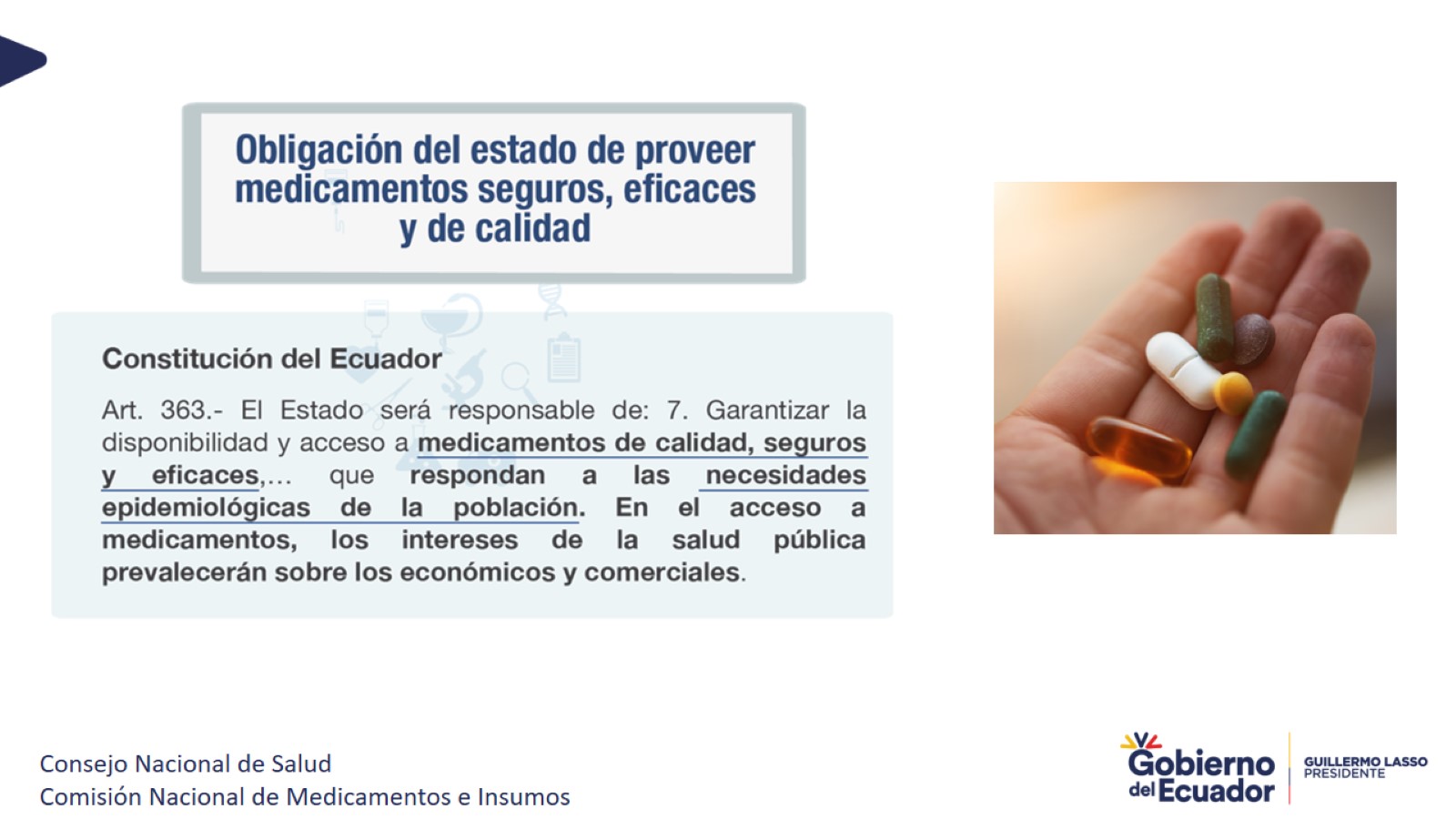 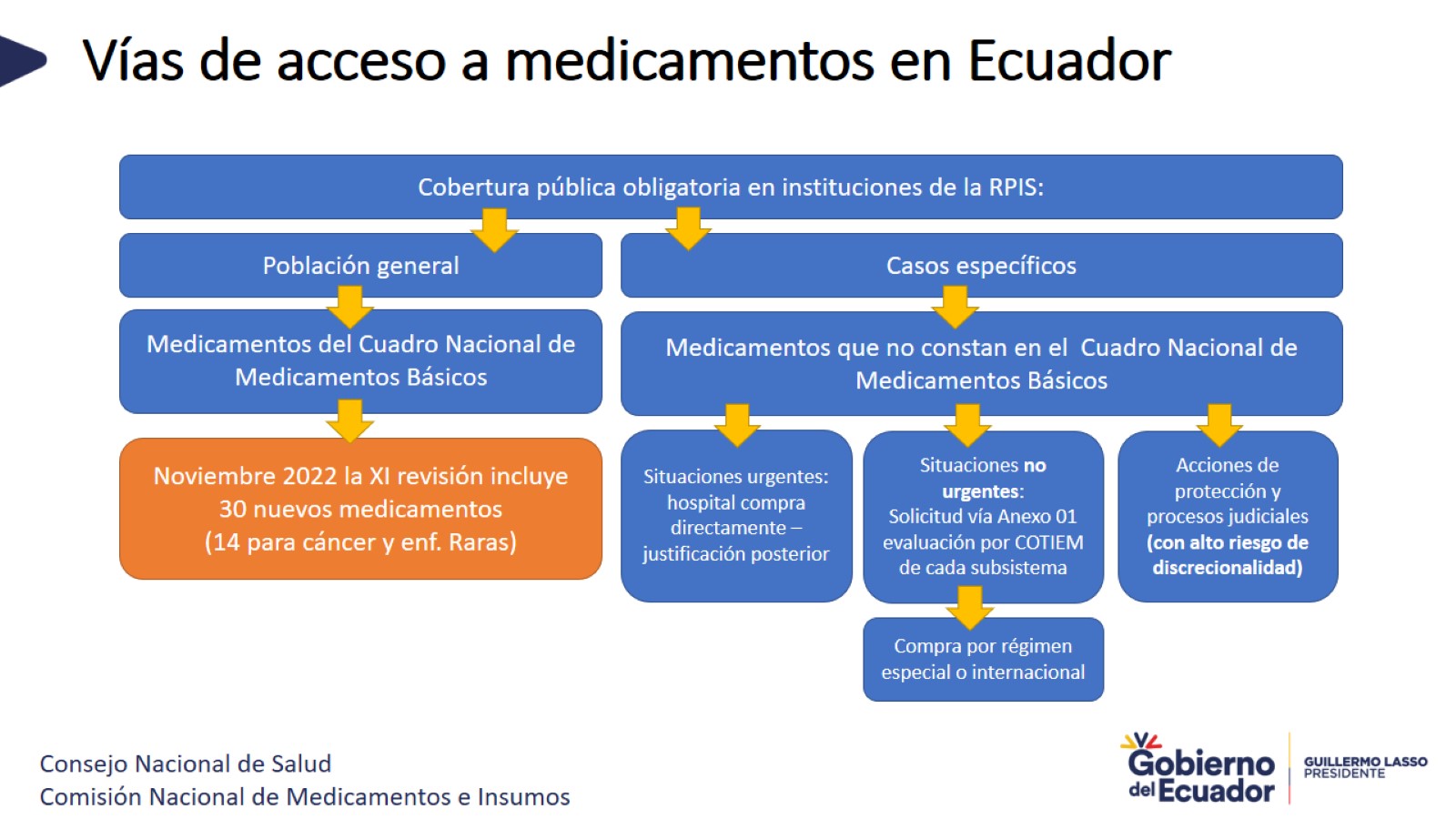 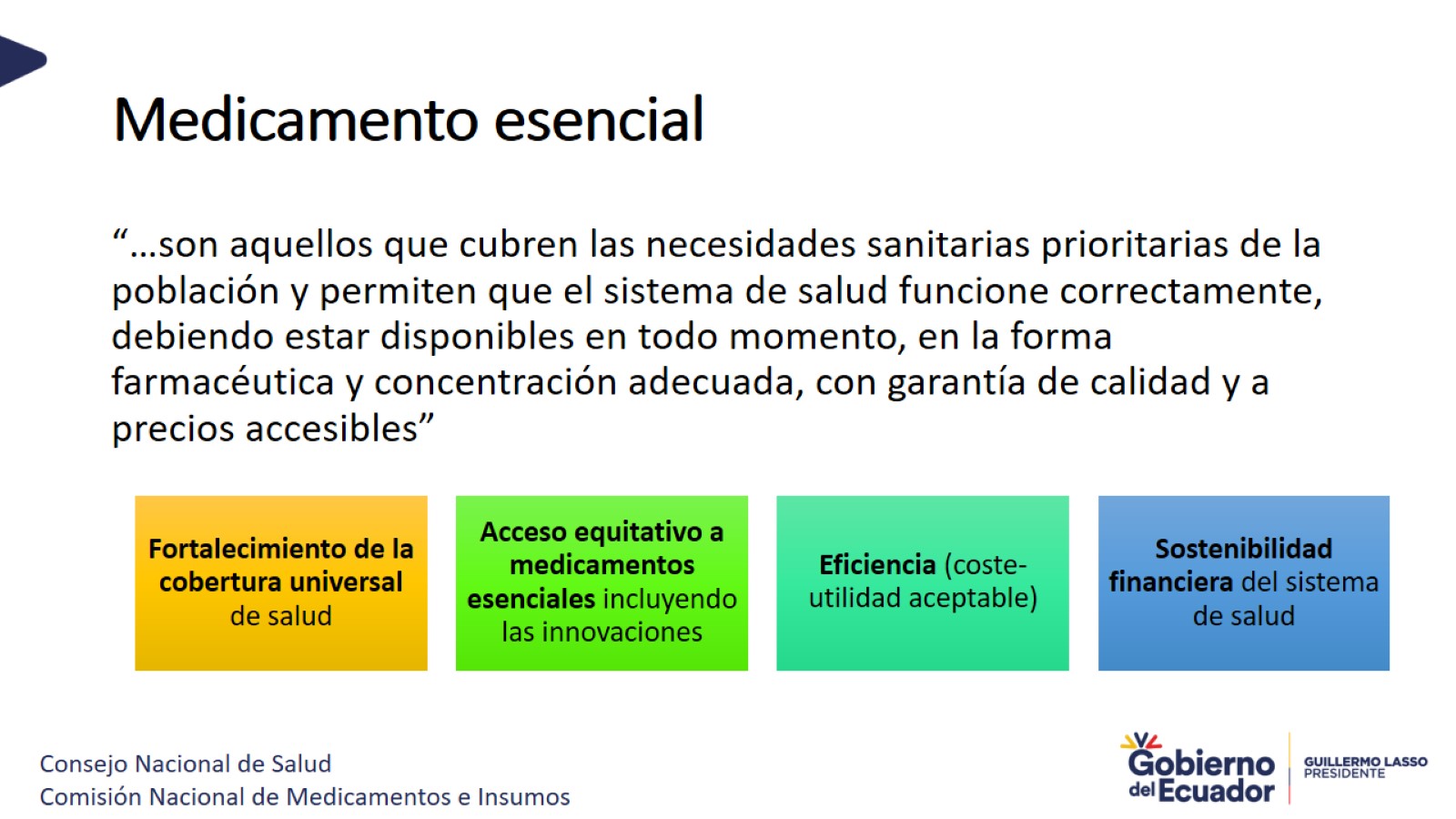 Medicamento esencial
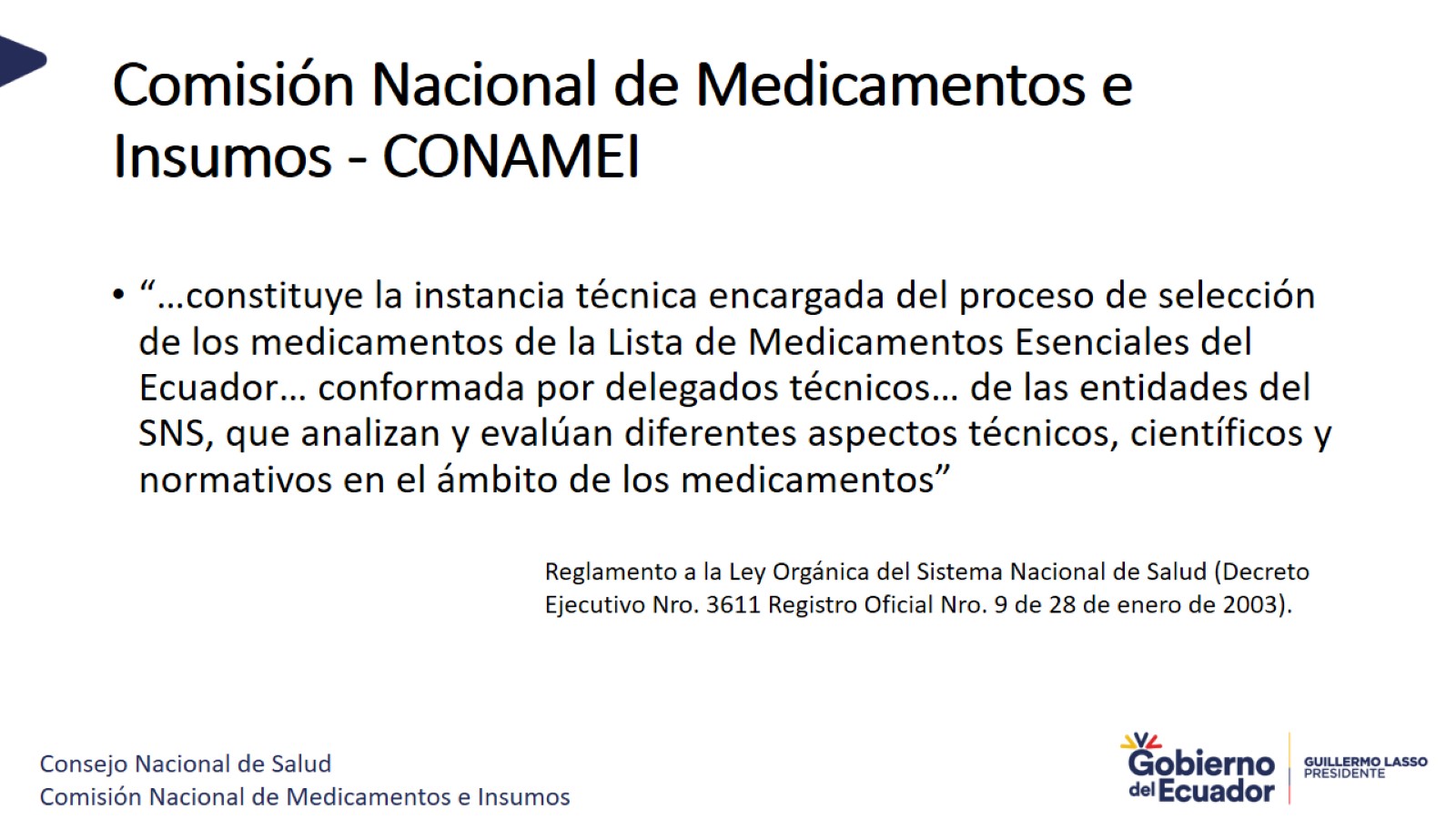 Comisión Nacional de Medicamentos e Insumos - CONAMEI
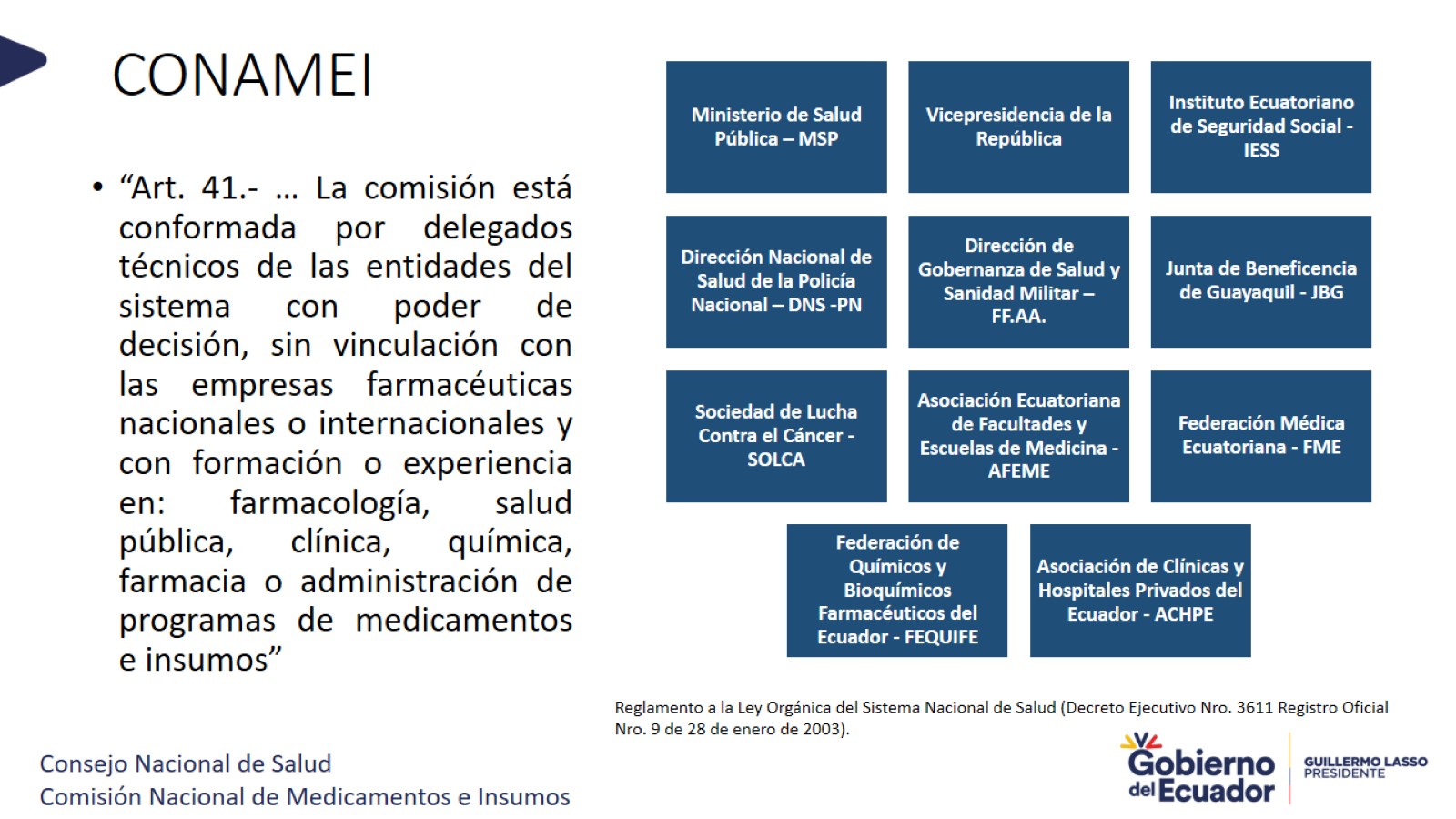 CONAMEI
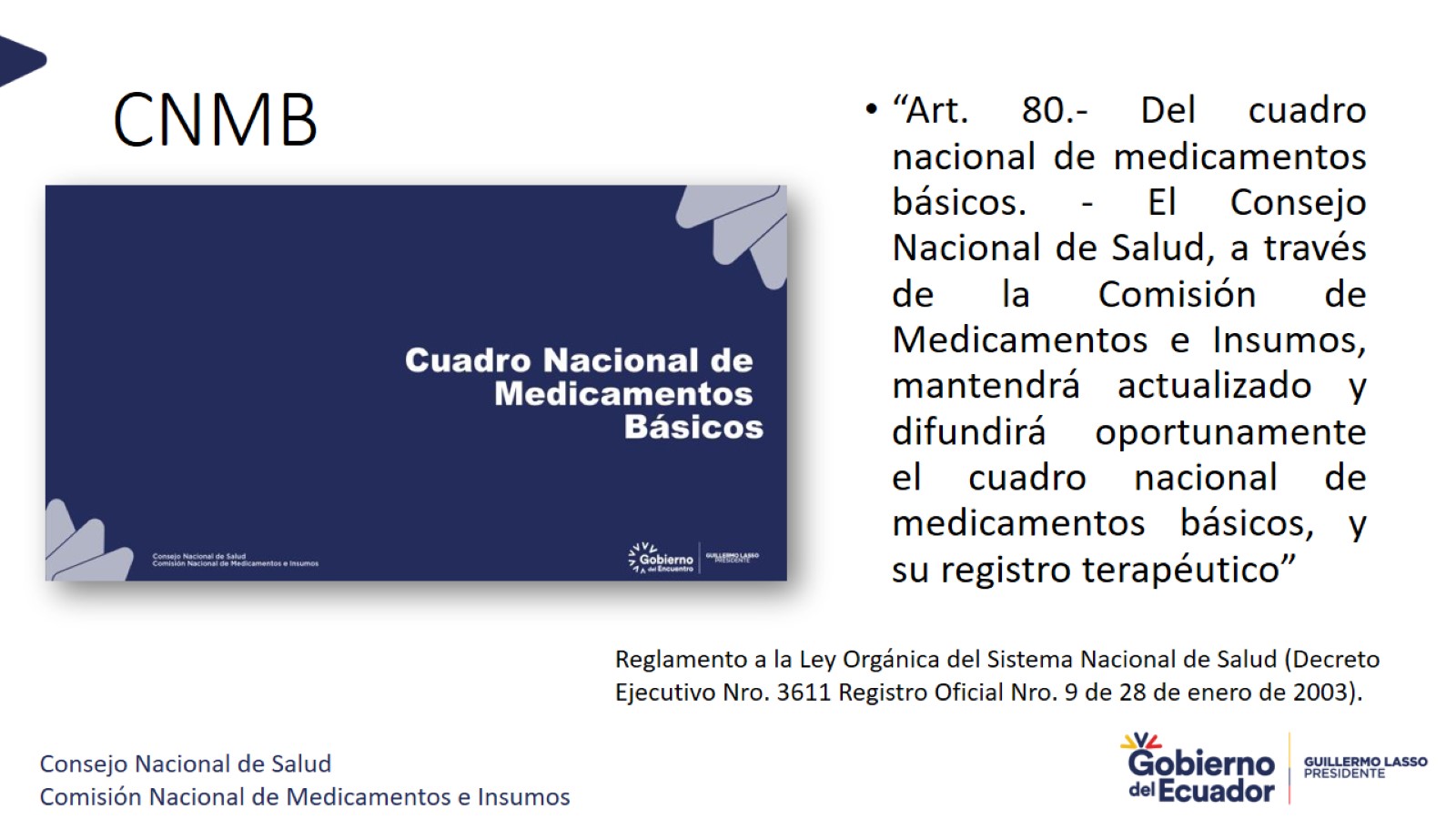 CNMB
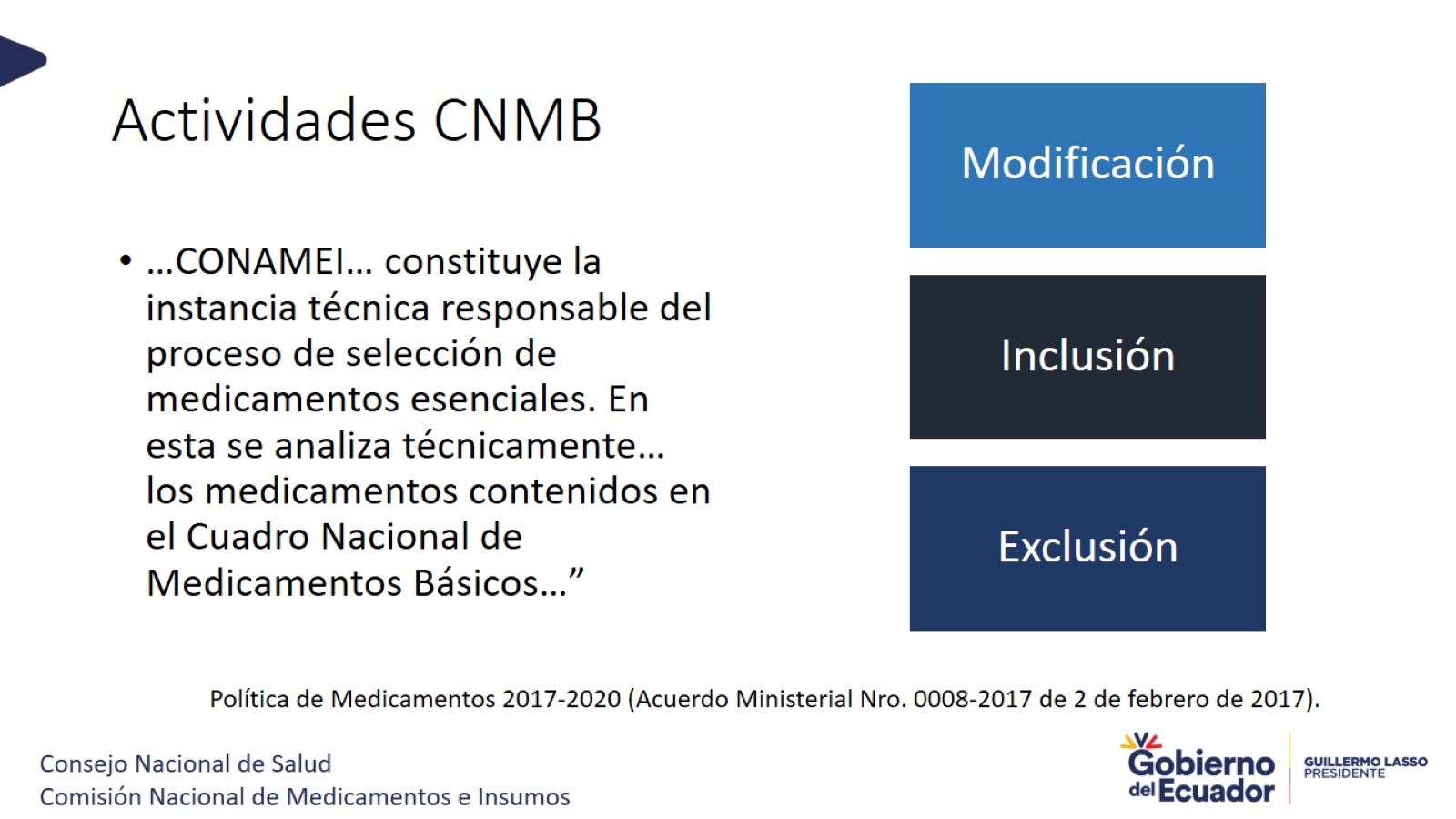 Actividades CNMB
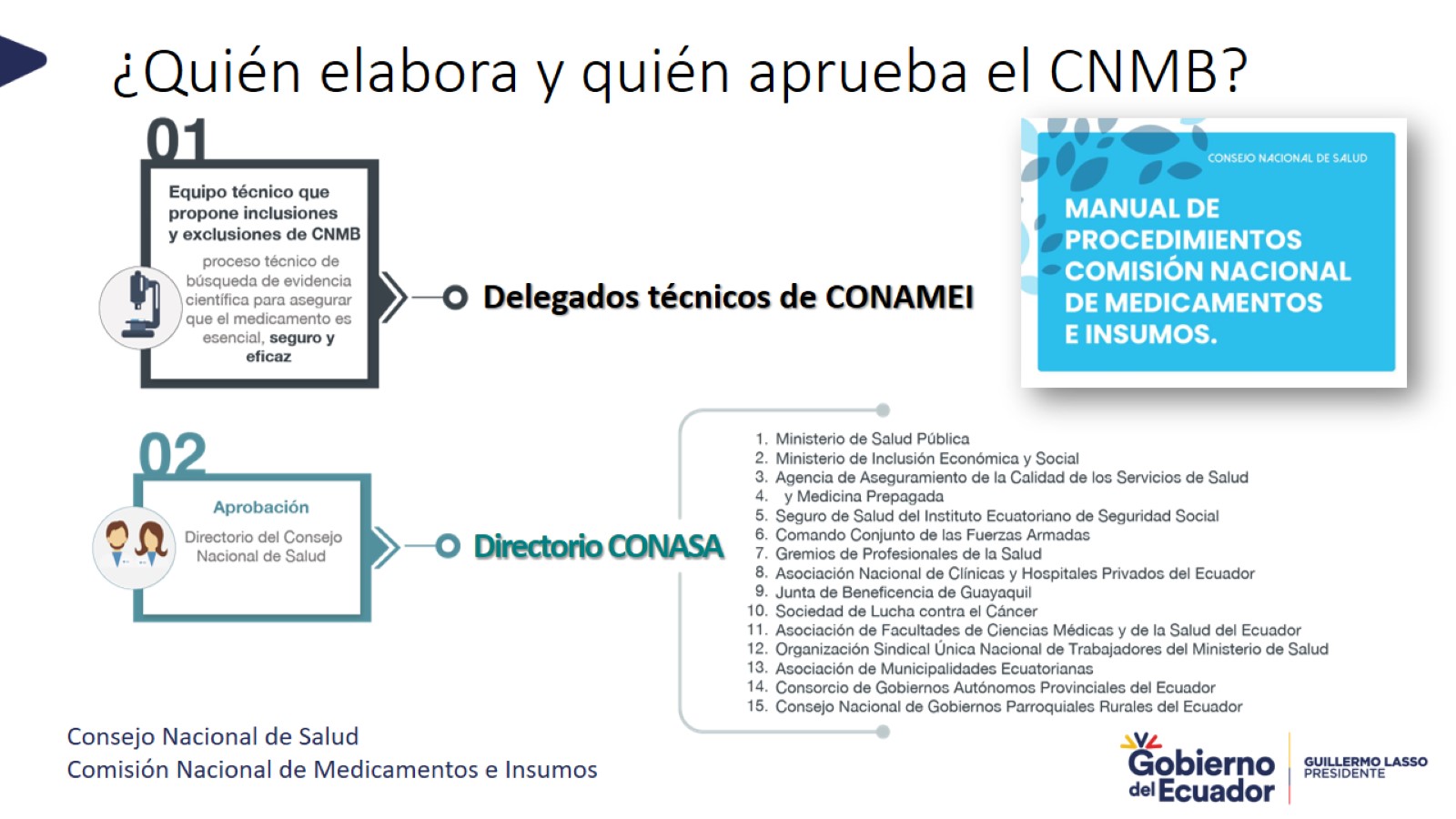 ¿Quién elabora y quién aprueba el CNMB?
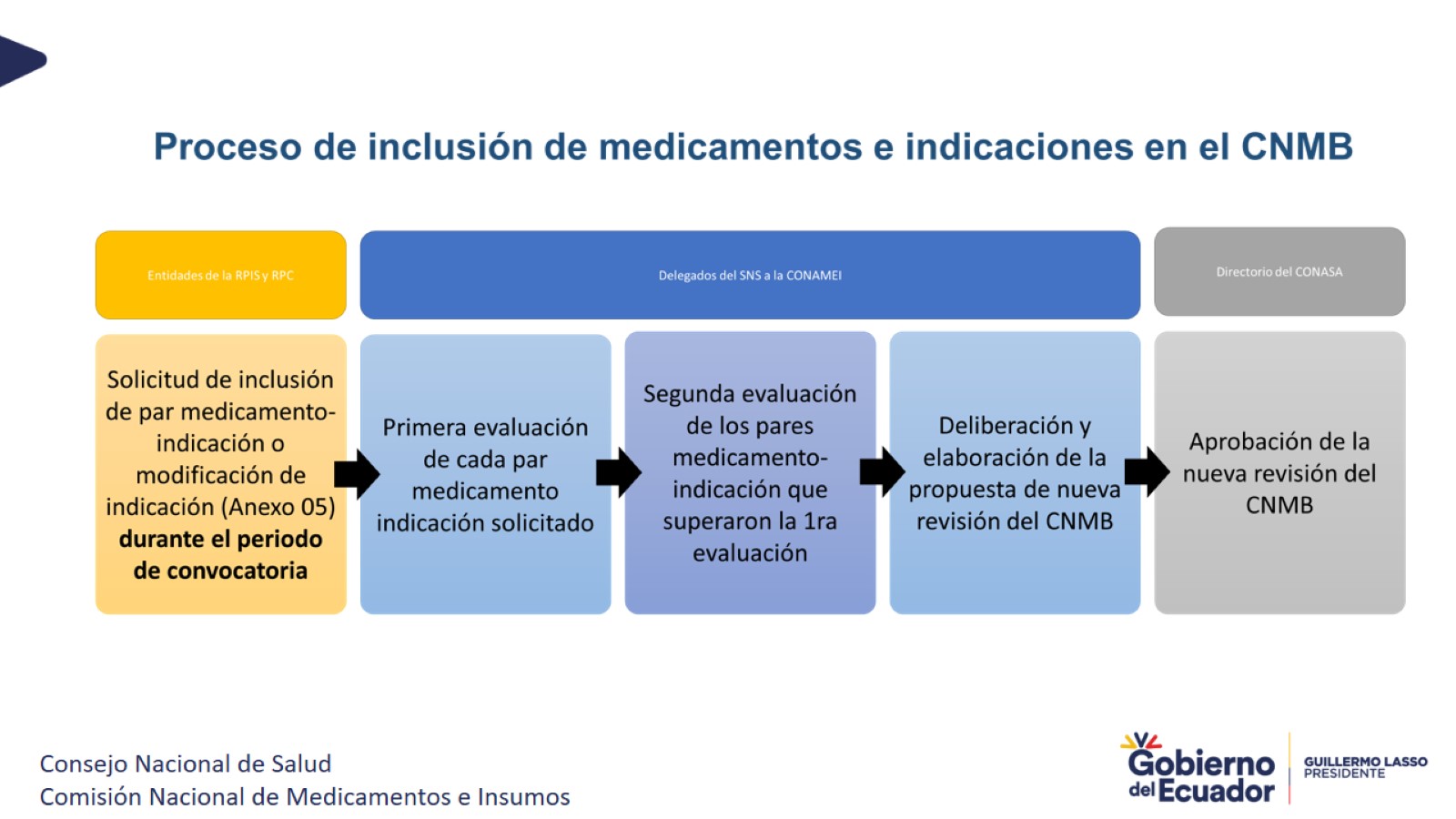 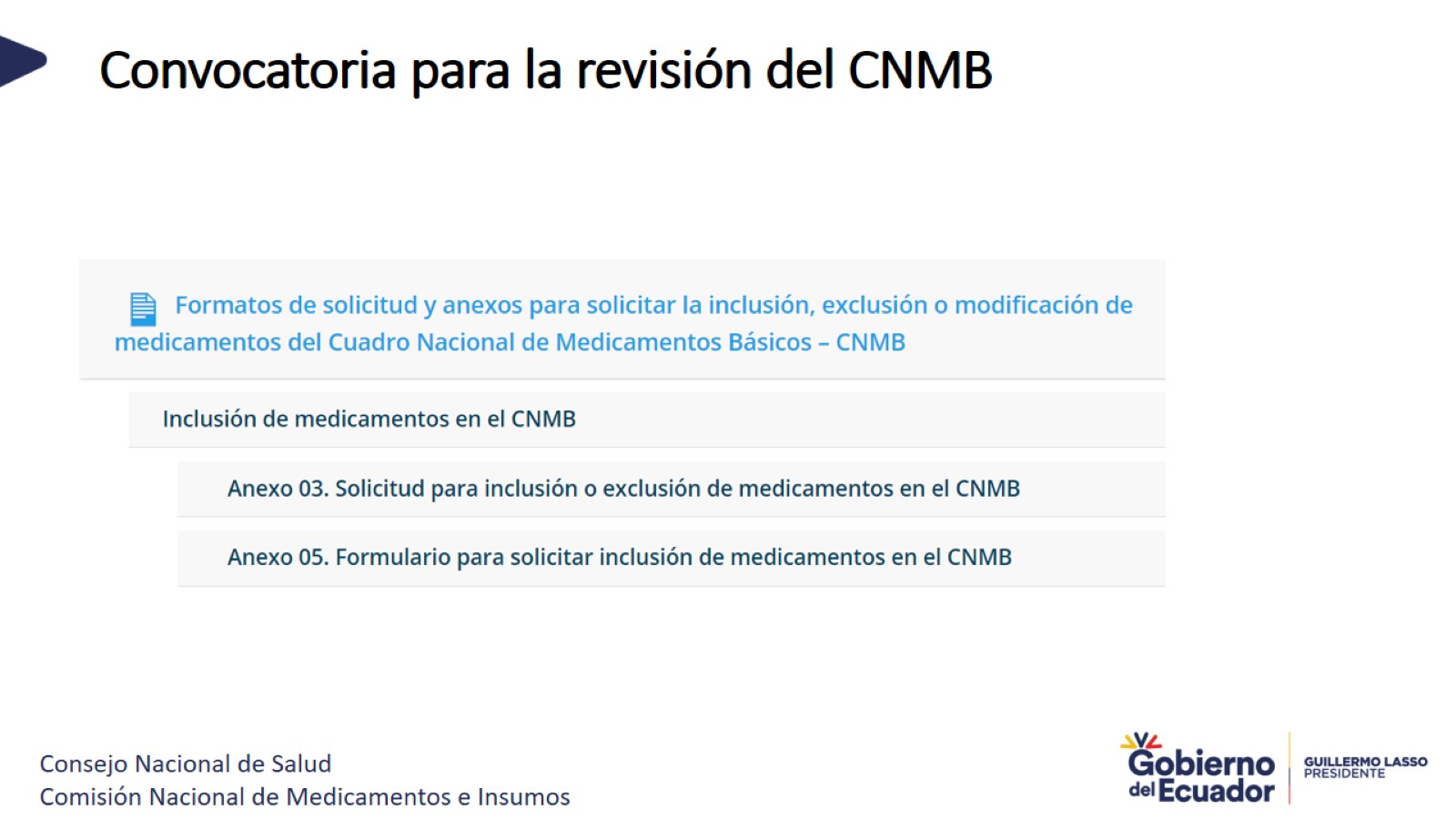 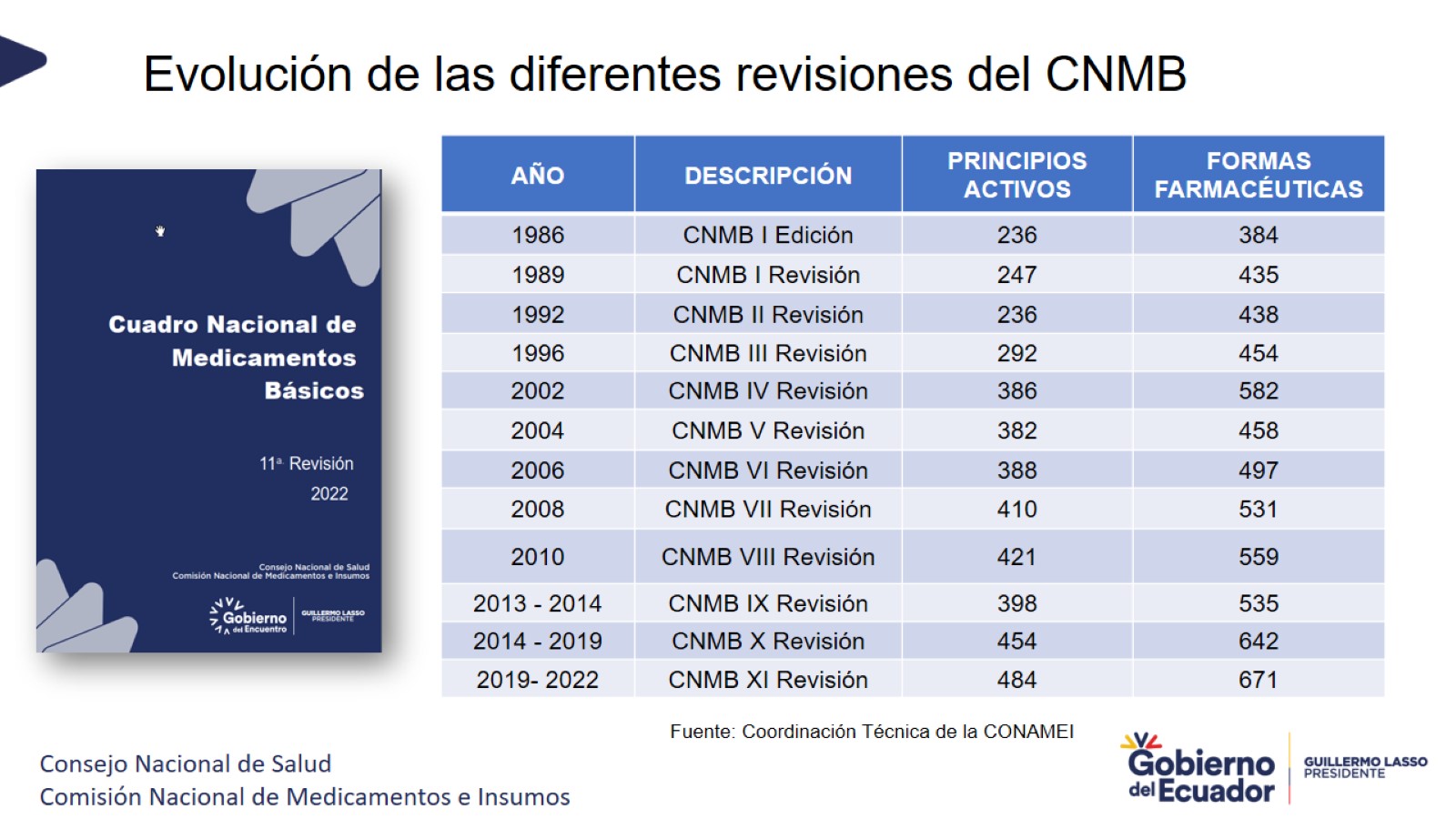 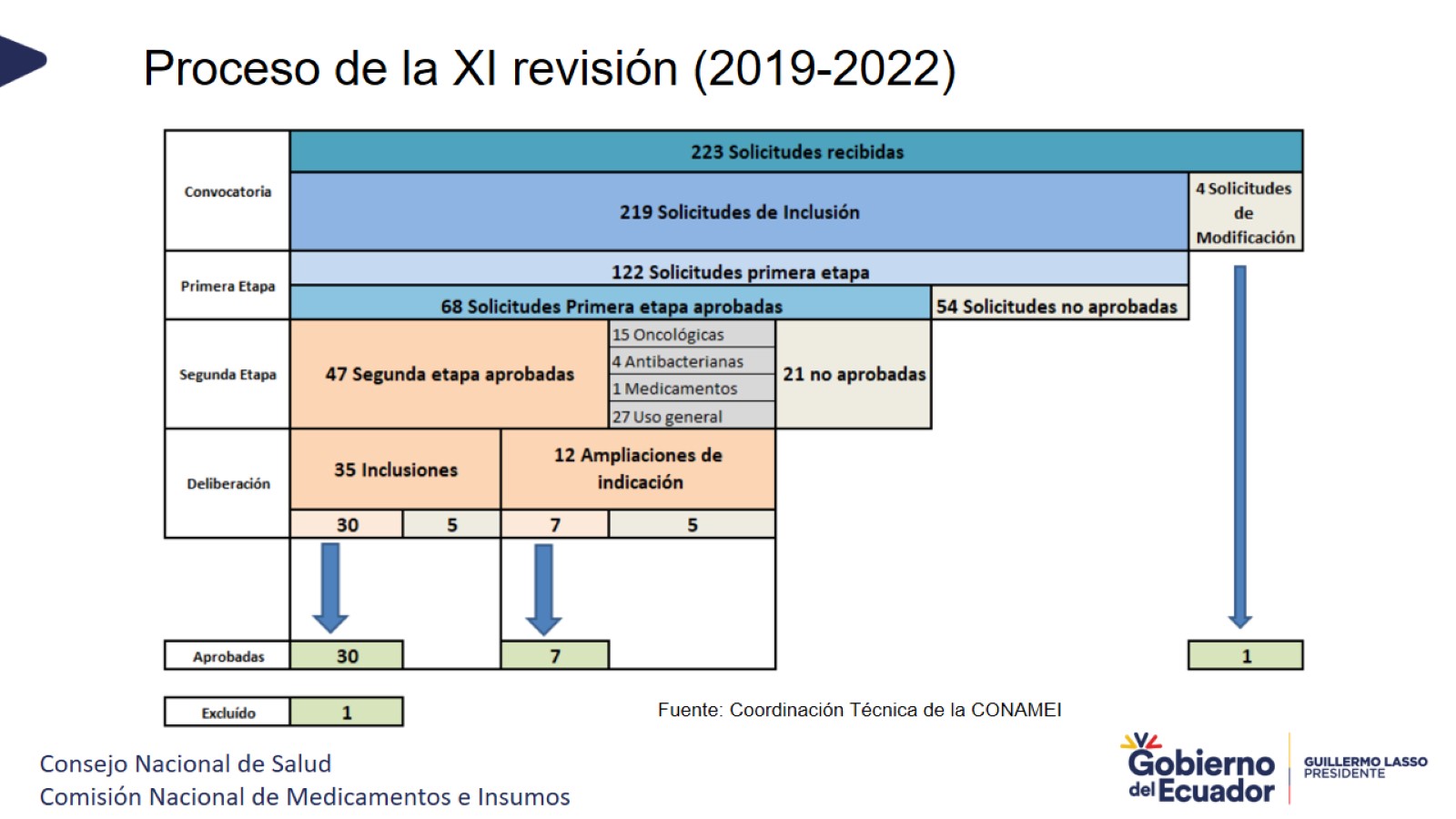 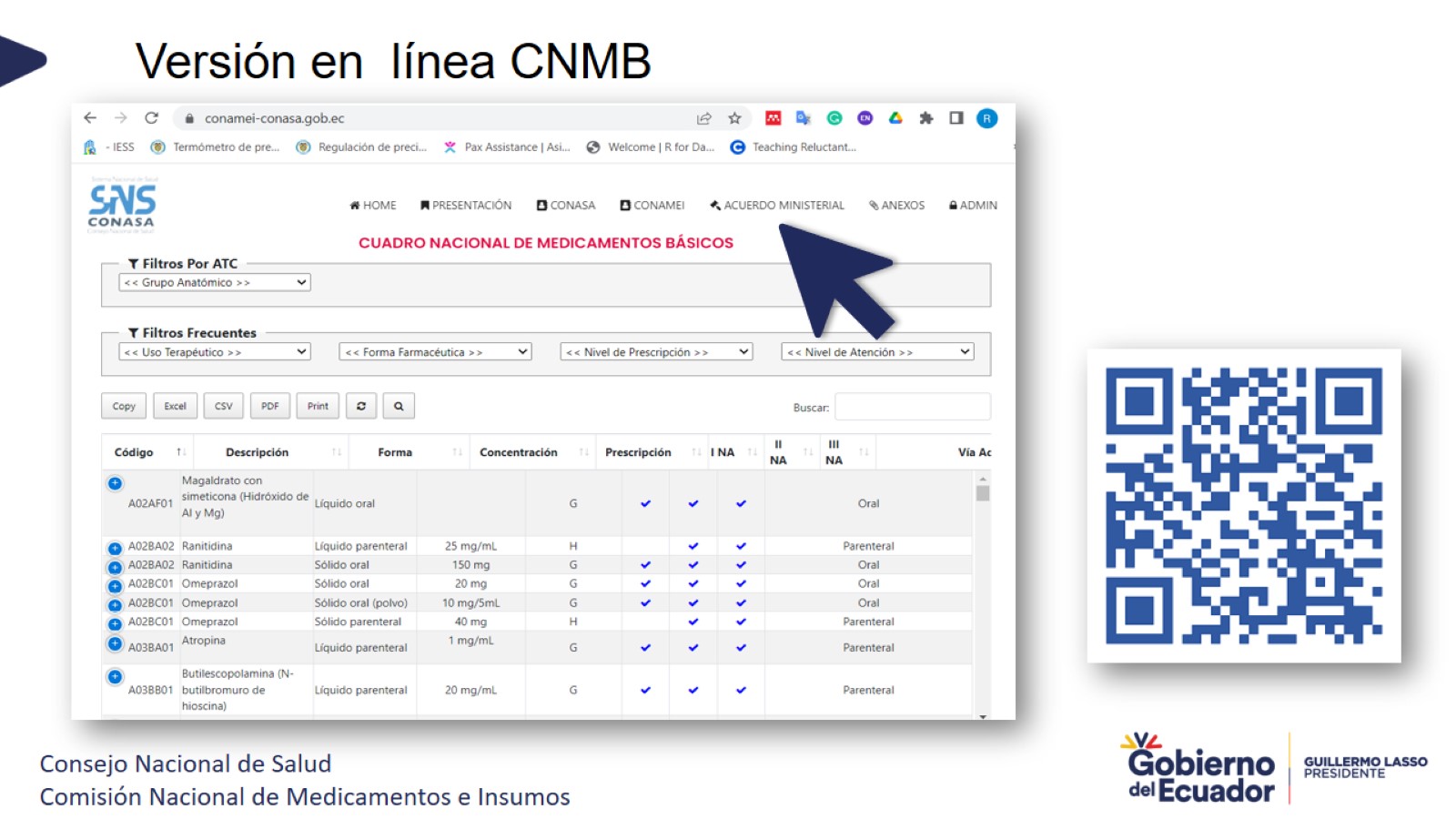 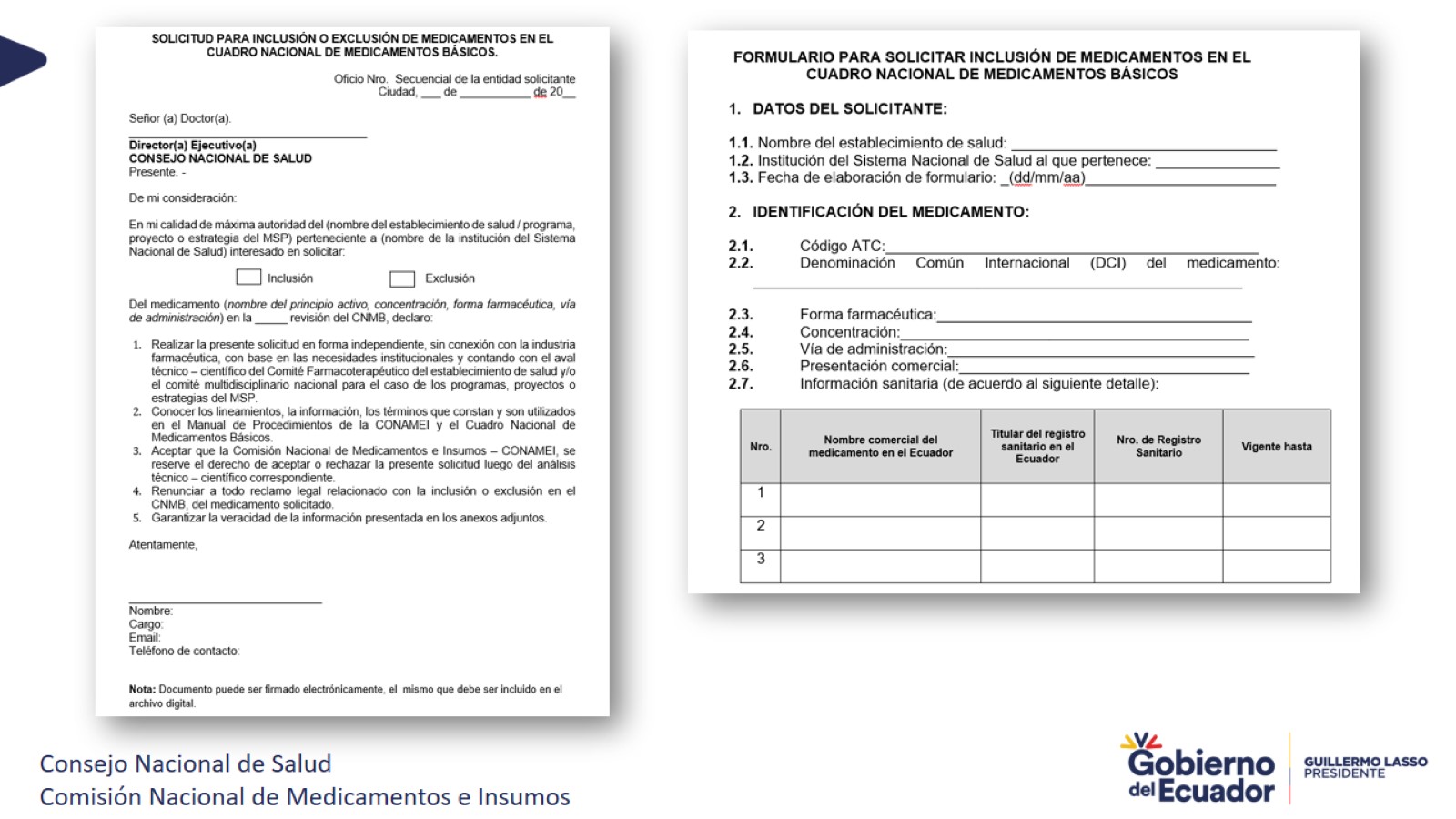 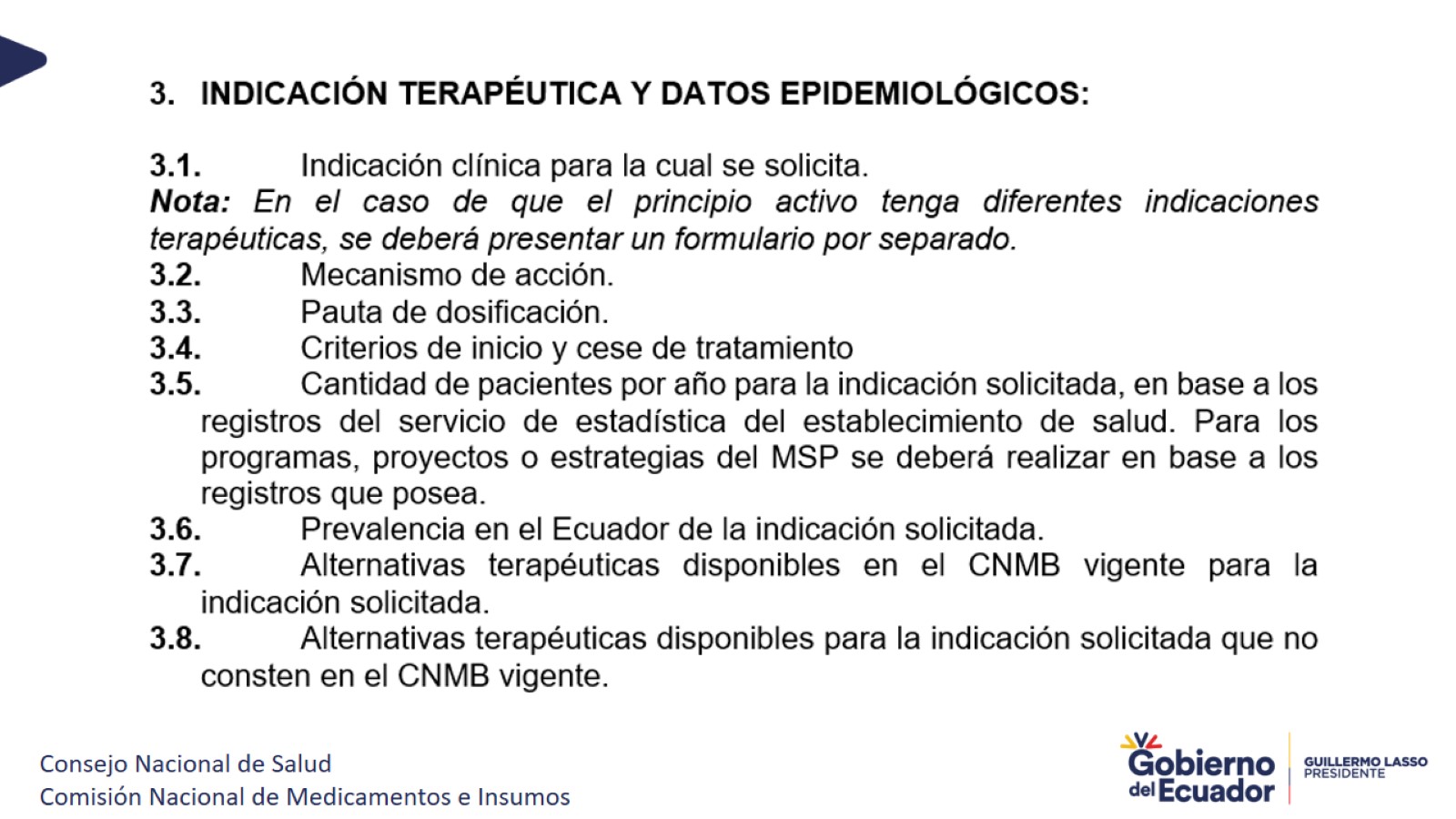 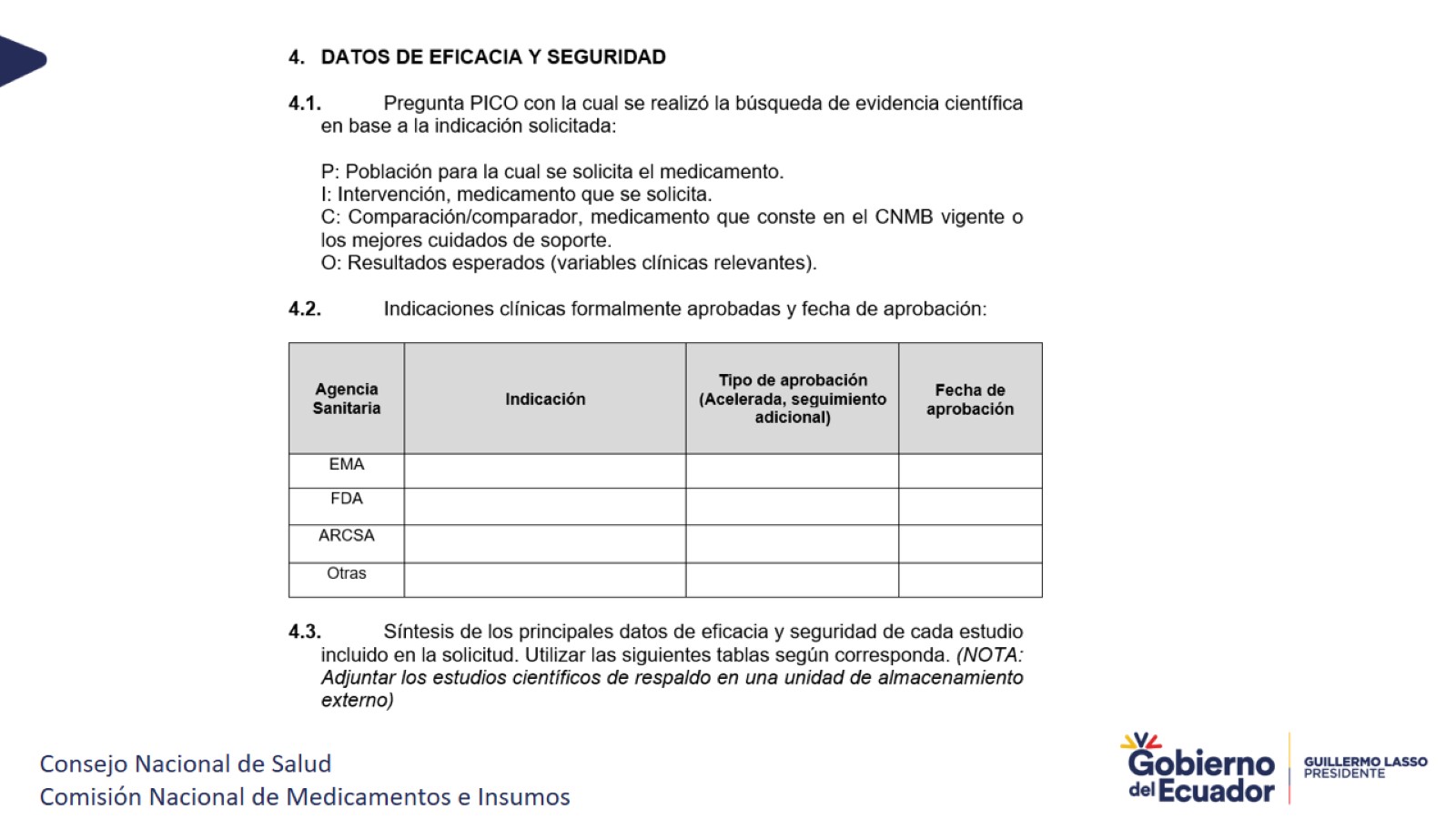 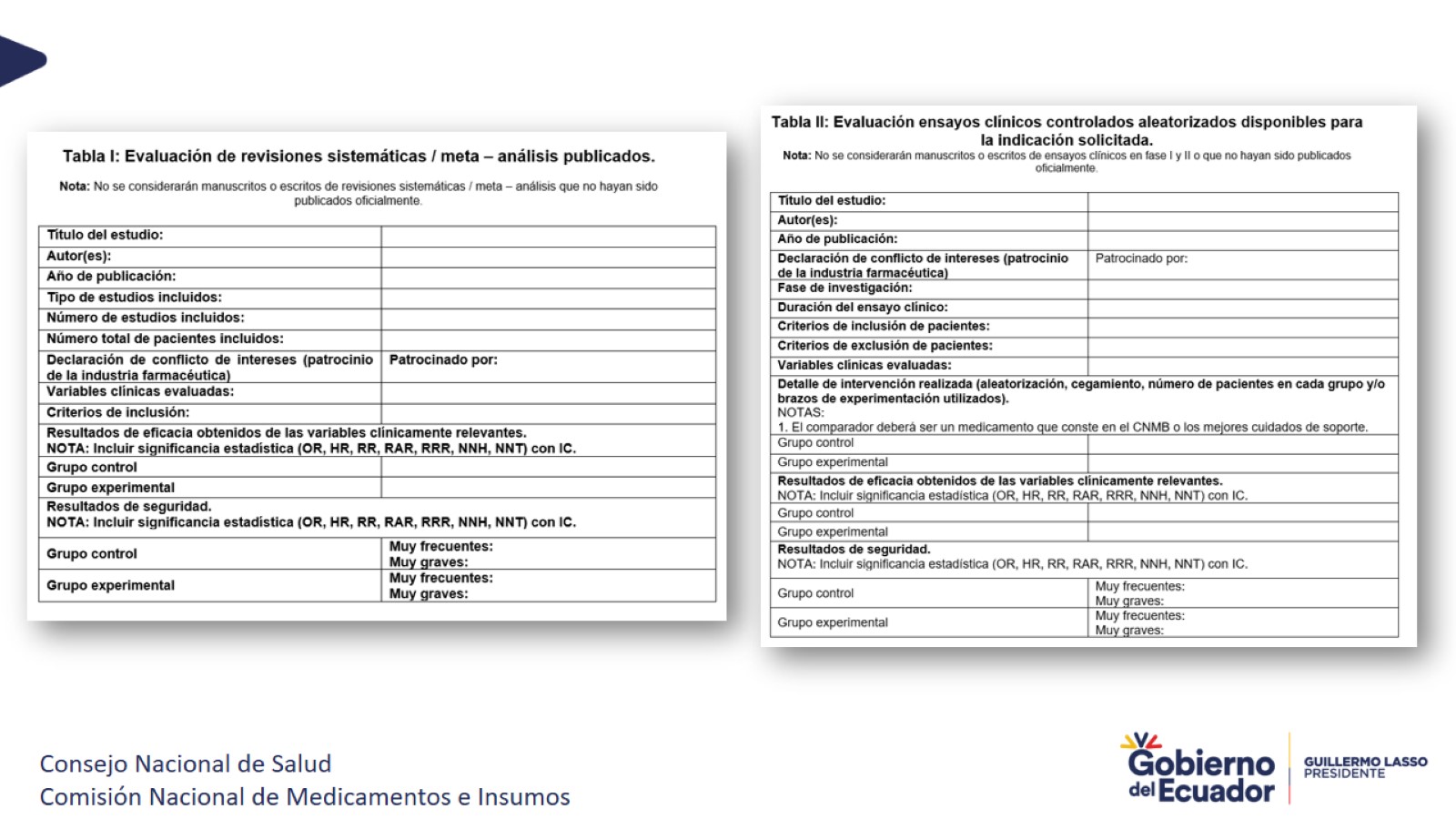 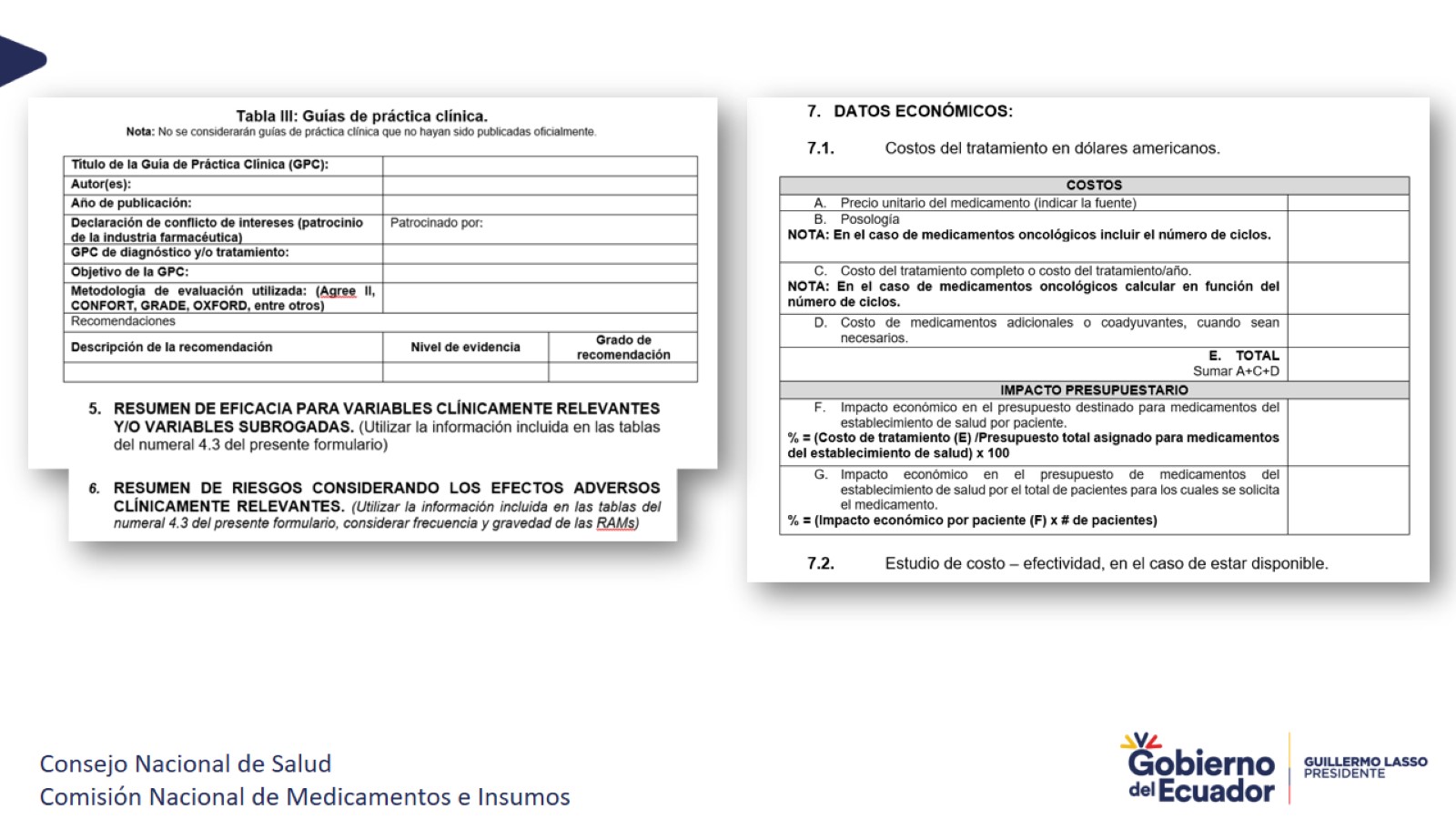 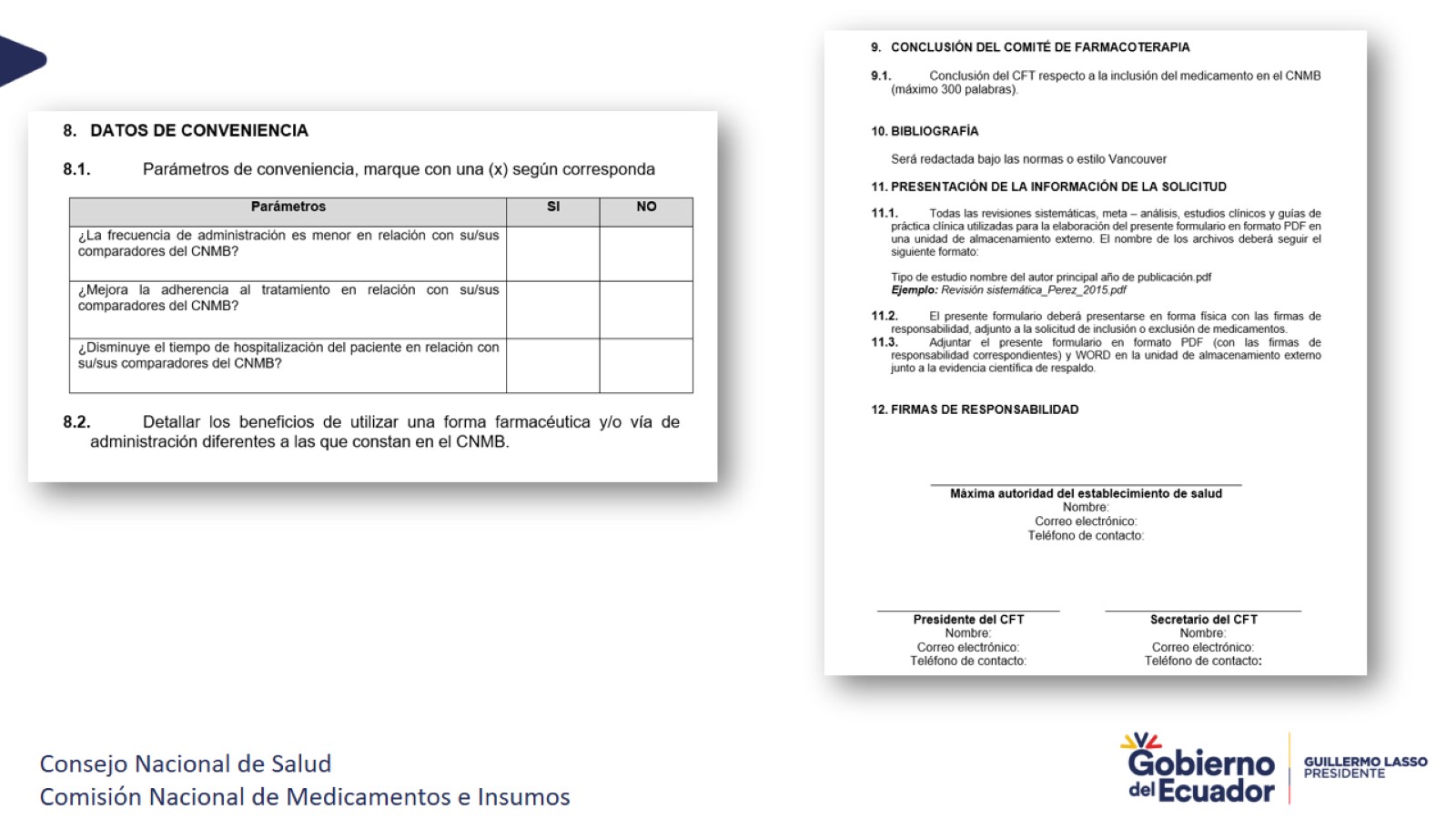 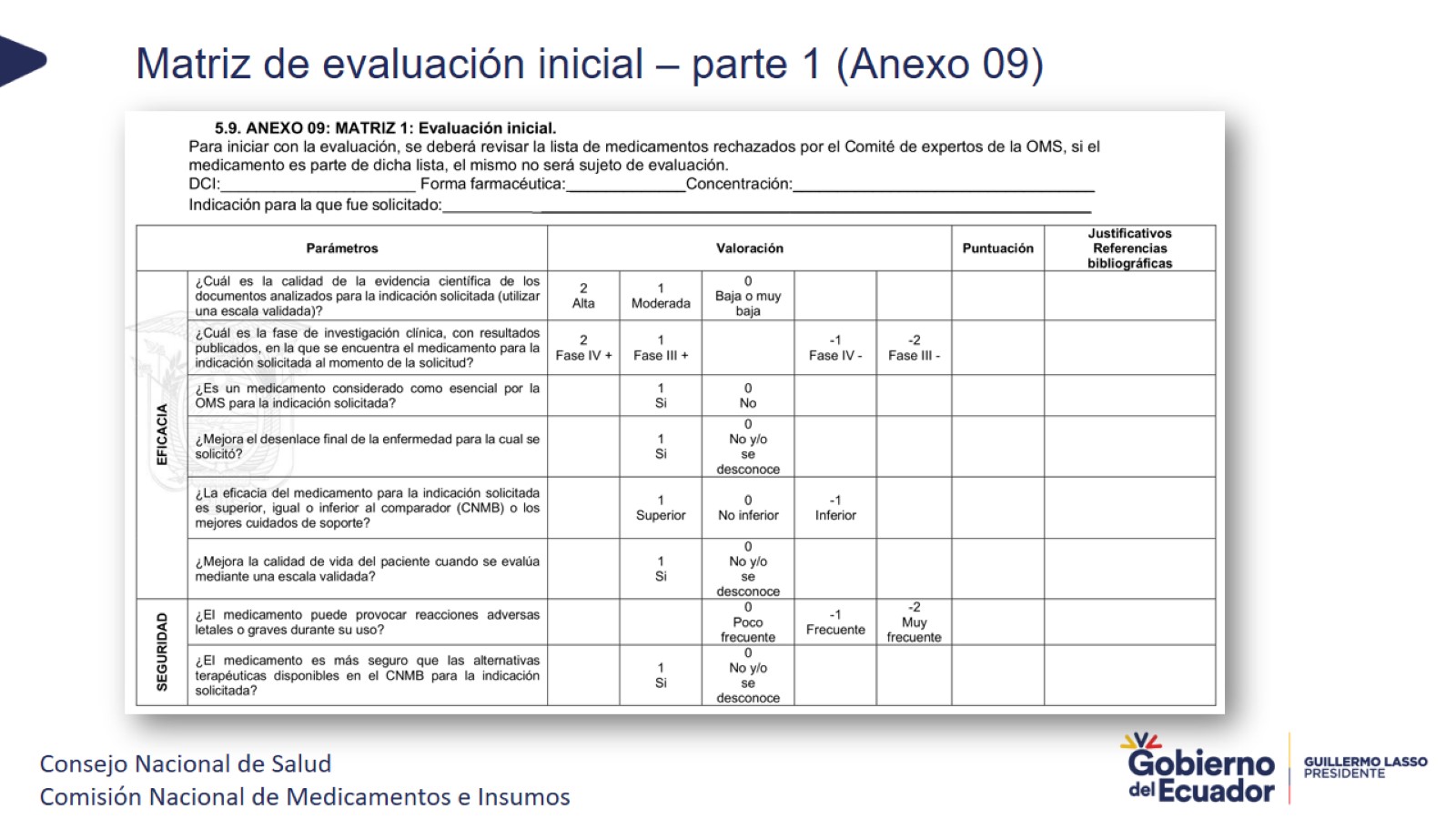 Matriz de evaluación inicial – parte 1 (Anexo 09)
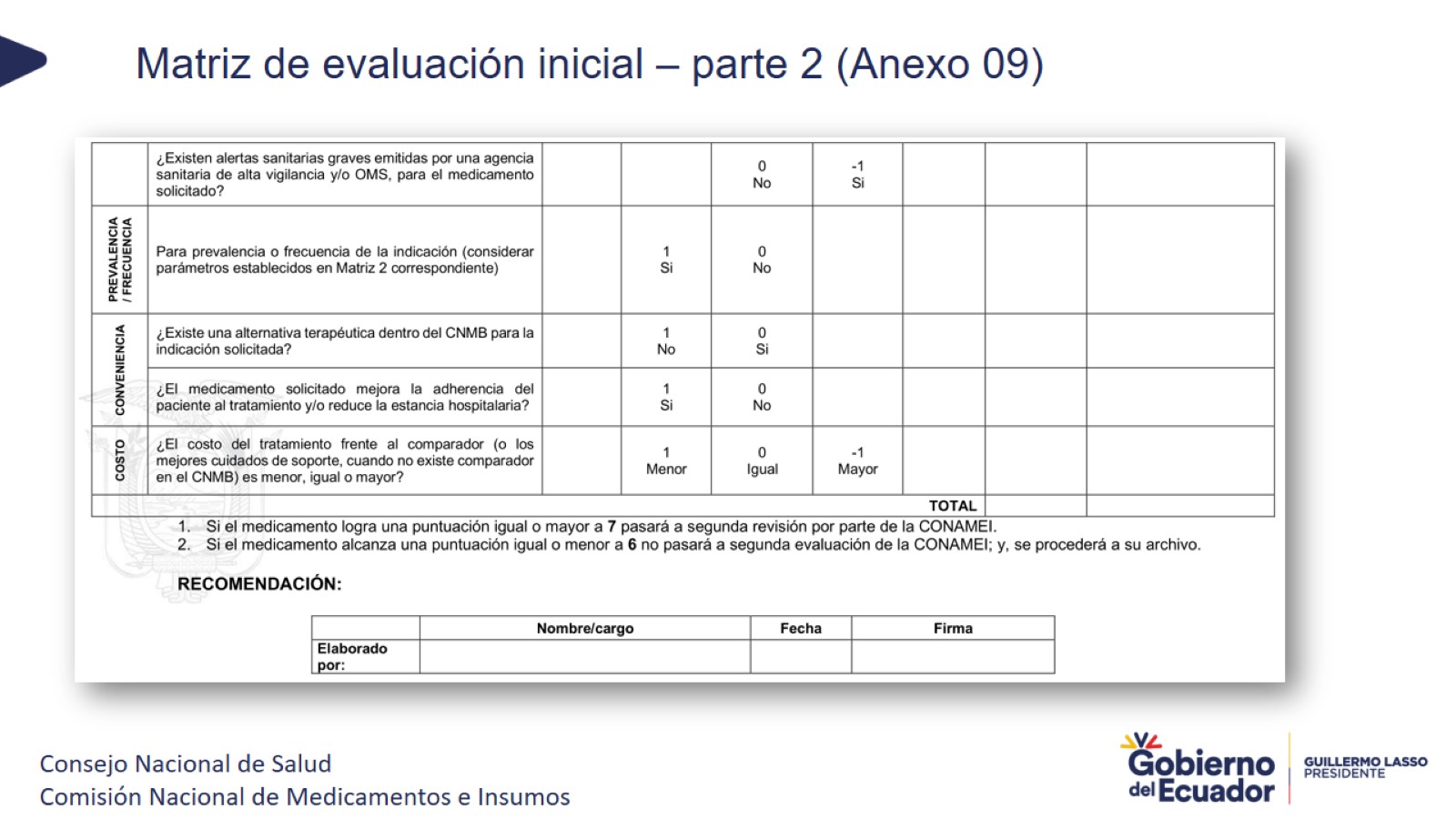 Matriz de evaluación inicial – parte 2 (Anexo 09)
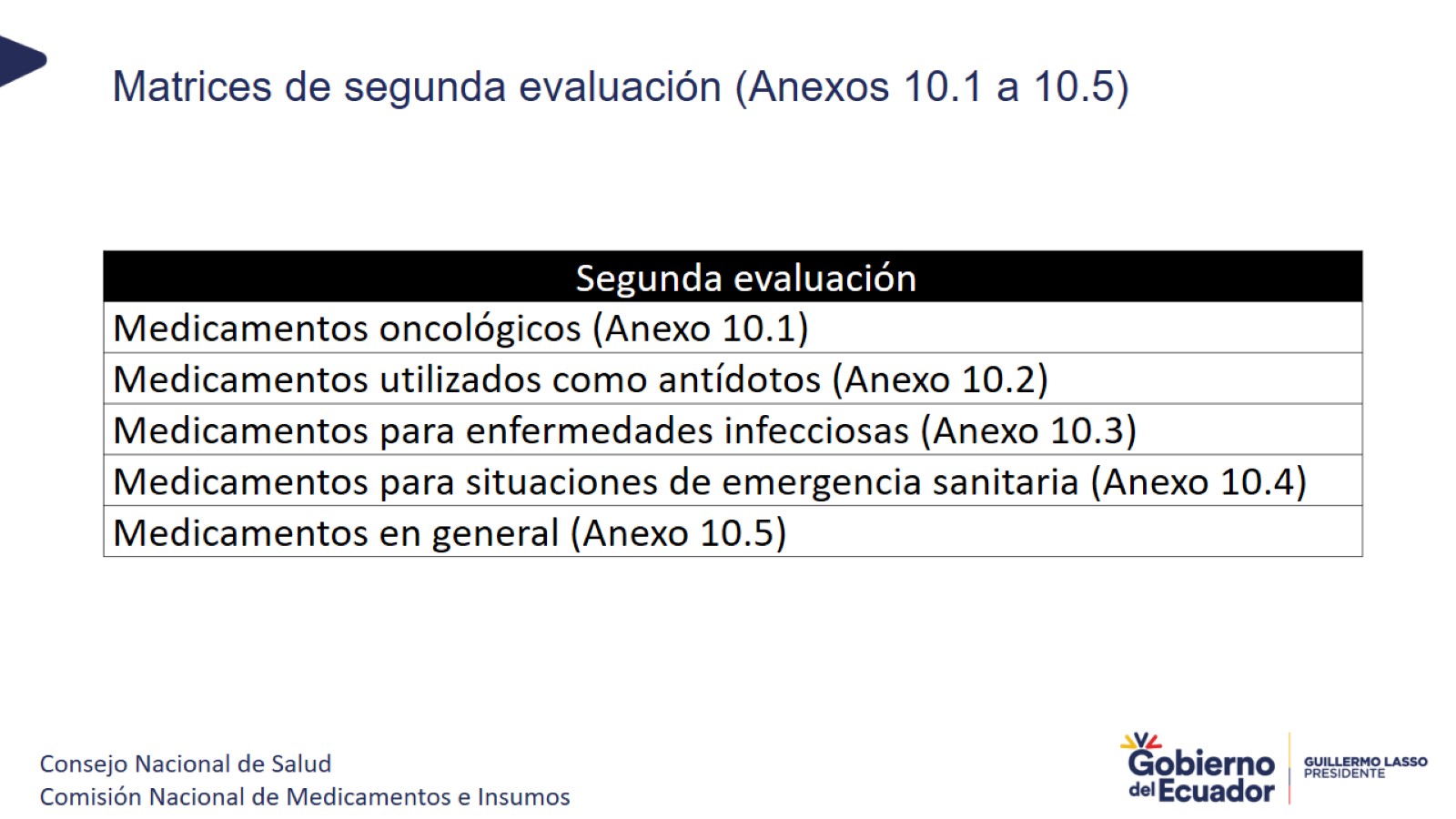 Matrices de segunda evaluación (Anexos 10.1 a 10.5)
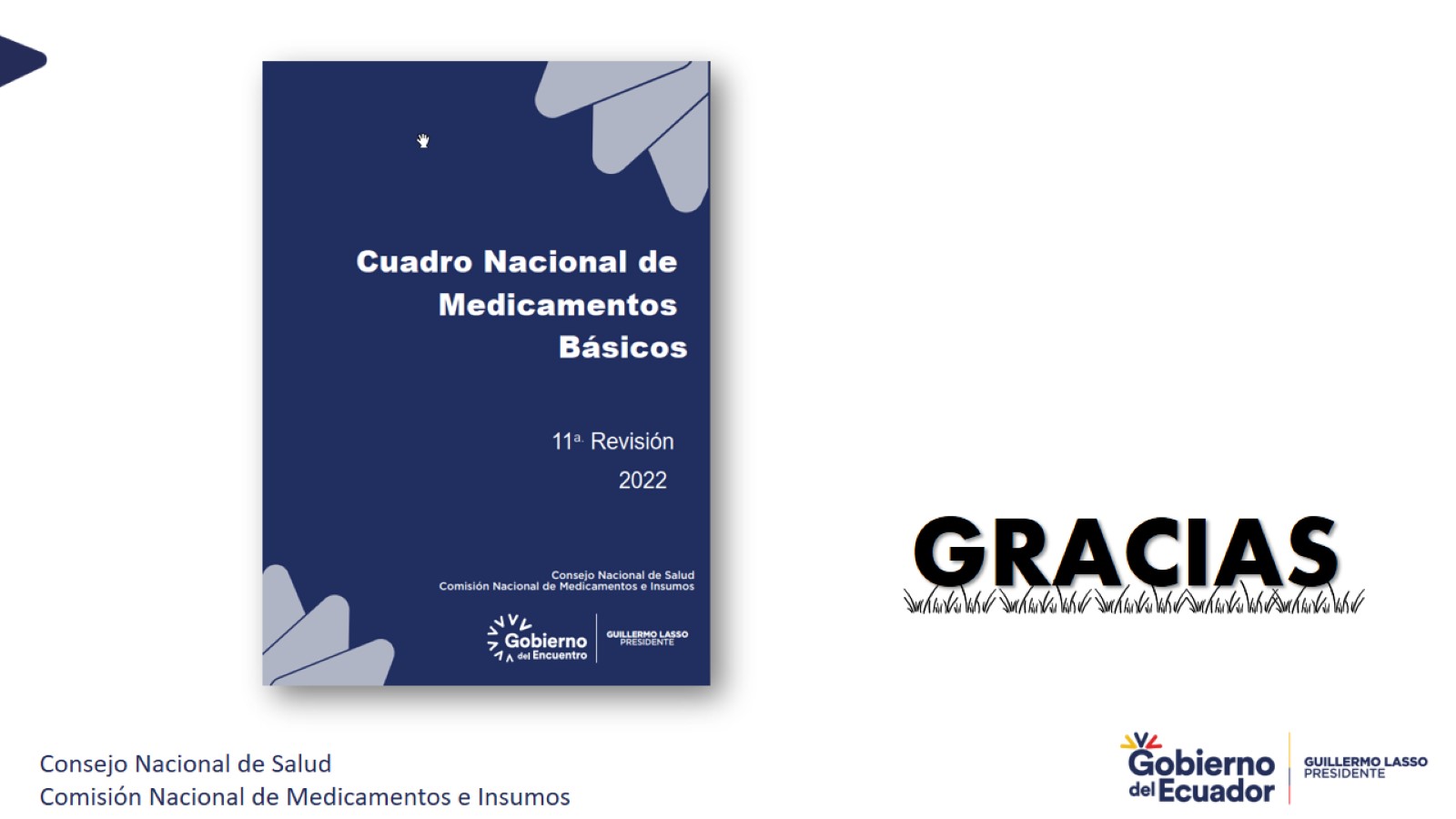